令和７年度 地域における受入環境整備促進事業補助金（持続可能な観光の促進に向けた受入環境整備事業）
整備計画策定者名：〇〇県〇〇市
補助対象事業者名：〇〇県〇〇市
補助対象経費（税抜）：〇〇（千円）
整備計画名：
地域・施設概要
取組内容
＜地域・施設の特徴＞
～～～
～～～
＜事業内容＞
～（どこで何を実施するのか簡潔に記載すること）～～
～～～
観光資源写真等を張り付け
＜成果目標＞（令和〇年度中）
アウトプット：～～～
アウトカム：～～～
写真の説明：XXXXXXX
計画概要
地図・図面
令和７年度 地域における受入環境整備促進事業補助金（持続可能な観光の促進に向けた受入環境整備事業）
具体的な整備イメージ
整備する箇所の現況写真
整備後イメージ
導入するシステムの写真や設置箇所の写真
令和７年度 地域における受入環境整備促進事業補助金（持続可能な観光の促進に向けた受入環境整備事業）
具体的な整備イメージ
整備する箇所の現況写真
整備後イメージ
導入するシステムの写真や設置箇所の写真
令和７年度 地域における受入環境整備促進事業補助金（持続可能な観光の促進に向けた受入環境整備事業）
整備計画策定者名：〇〇県〇〇市
補助対象事業者名：〇〇県〇〇市
補助対象経費（税抜）：〇〇（千円）
整備計画名：〇〇における整備計画
地域・施設概要
取組内容
＜地域・施設の特徴＞
～～～
～～～
＜事業内容＞
①　○○広場に環境に配慮したバイオトイレを設置する
②　○○駅前にある空き地を、パーク＆ライド駐車場として整備する
観光資源写真等を張り付け
＜成果目標＞（令和〇年度中）
アウトプット：①～～～
      　　　　　　  ②～～～
アウトカム： ①～～～
　　　　　　　　　　②～～～
写真の説明：XXXXXXX
計画概要
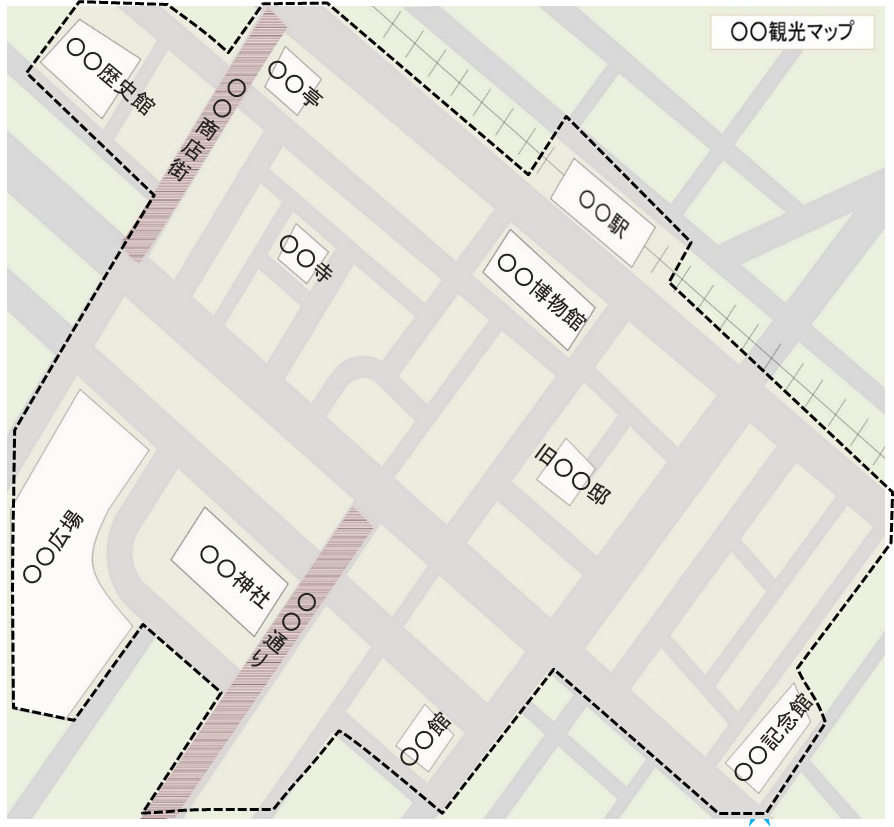 令和７年度 地域における受入環境整備促進事業補助金（持続可能な観光の促進に向けた受入環境整備事業）
スライドは、必要に応じて追加してください。
具体的な整備イメージ
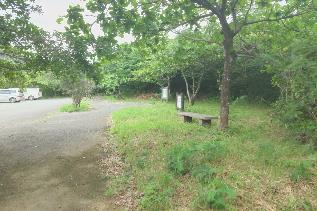 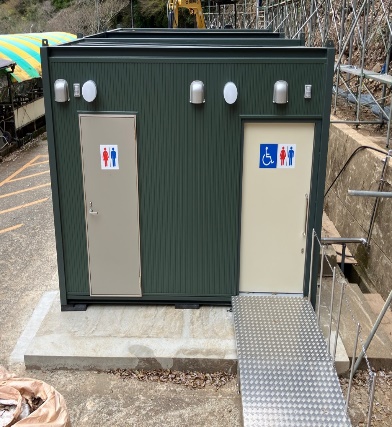 設置予定場所
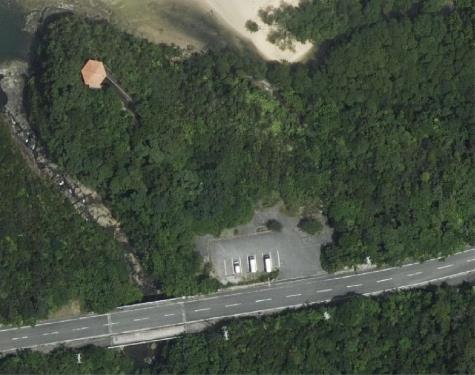 整備イメージ（外観）
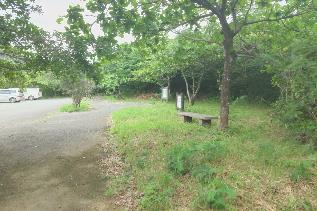 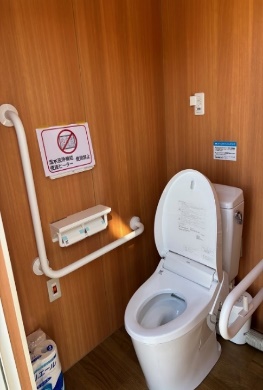 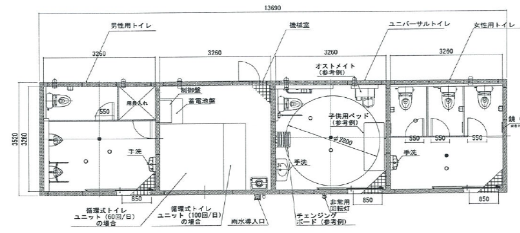 設計図
トイレ整備イメージ
令和７年度 地域における受入環境整備促進事業補助金（持続可能な観光の促進に向けた受入環境整備事業）
スライドは、必要に応じて追加してください。
具体的な整備イメージ
整備する箇所の現況写真
整備後イメージ
導入するシステムの写真や設置箇所の写真